Лекція №9

Тема: ОРГАНІЗАЦІЯ АНІМАЦІЙНИХ ШОУ
План лекції
Поняття шоу та його різновиди.
Поняття театралізації в анімаційних сценічних шоу.
Різновиди сцени при розробці шоу-програм.
Характеристика різних видів шоу.
Поняття шоу та його різновиди
Шоу – одна з популярних сучасних форм організації дозвілля.
Шоу – (англ. show)– демонстрація.

Шоу – особлива форма масового видовища, вистави. Характерною особливістю шоу є використання елементів театралізації, сучасних технічних та комп’ютерних засобів.
Шоу – вистава розважального характеру, основними засобами виразності якої є театралізація, танець, музика, яскрава сценографія, сценічний костюм, світло, звук, піротехнічні ефекти.

Головна мета організаторів будь-якого шоу – це досягнення максимального рівня видовищності, привабливості.
Шоу-програма
Шоу-програма – це чергування концертних номерів, об’єднаних однією концепцією. Такі програми базуються на танцювальному, музичному, комедійному, цирковому жанрі і представляються одним чи групою артистів. Це – яскраве вирішення сценічного видовища за участю зірок естради, цирку тощо.
Шоу-програма – це частіше готовий концертний продукт, який відбувається від 15 хв. та більше. Це раніше відрепетирована, костюмована дія, що супроводжується музикою та іншими яскравими жанрами мистецтв і ставить перед собою мету – здивувати публіку.
Складова розважальних шоу-програм – ведучий заходу
ведучий заходу – найчастіше це професійний драматичний актор, чи відомий шоумен, ведучий телевізійних програм;, який розробляє запропоновану клієнтом концепцію   чи працює по раніш розробленому сценарію. 
свій «керівник»  –   людина, яка делікатно об’єднує не завжди знайомих людей та надасть святу необхідну тональність.

Основна функція ведучого – бути сполученою ланкою між всіма частинами заходу.
Ведучих може бути двоє – парний конферанс.
Категорії ведучих анімаційного шоу
«класичний конферанс’є» – немолодий, тому досвідчений;
приваблива молода людина – випускник чи студент театрального ЗВО; динамічний, готовий до імпровізації;
артист оригінального жанру: клоун, фокусник – йому немає ціни на дитячих заходах;
парний конферанс – молода пара, яка доповнює один одного, уміють імпровізувати, яскраві зовні;
ді-джей – головне завдання його – враховувати музичні інтереси присутніх, незамінний на молодіжних вечірках;
«зірковий ведучий» – артист театру, кіно, публічна людина, обличчя яке відоме багатьом.
Види шоу програм
1.   Ток-шоу – носять інформаційний, публіцистичний характер, порушують актуальні проблеми сучасності (соціальні, економічні, політичні, культурні…).
2.  Масові видовищні шоу-програми:
стриптиз-шоу;
шоу з участю танцювальних, музичних колективів;
шоу для ювілярів: для дитячих днів народження; дитячі шоу; для ресторанів – розважальні шоу; святкові;
шоу на воді;
шоу мильних кульок;
шоу вогню;
шоу товстушок;
бармен-шоу;
фрік-шоу (шоу дивних людей, які шокують костюмами, рухами, ластикою, звуками…);
шоу феєрверків;
циркове шоу;
шоу-клоунада;
циганське шоу;
шоу двійників… 
3. Шоу зірок естради.
Візновиди анімаційного шоу
У туризмі термін «шоу» застосовується досить часто у таких ракурсах:
- сценічне шоу;
- технічне шоу.
Сценічне шоу
Характерною рисою сценічного шоу є те, що його головними дійовими особами є люди: музиканти, танцівники, актори, аніматори, а основним засобом виразності є театралізація.
Все інше: декорації, звуко- і світлотехніка лише створюють необхідний фон. Інколи шоу влаштовують в умовах реальних декорацій, тобто історичних, архітектурних, природних об'єктів.
Так, одним з найуспішніших туристичних шоу-проектів у світі стала постановка опери Верді "Аїда" в Єгипті.
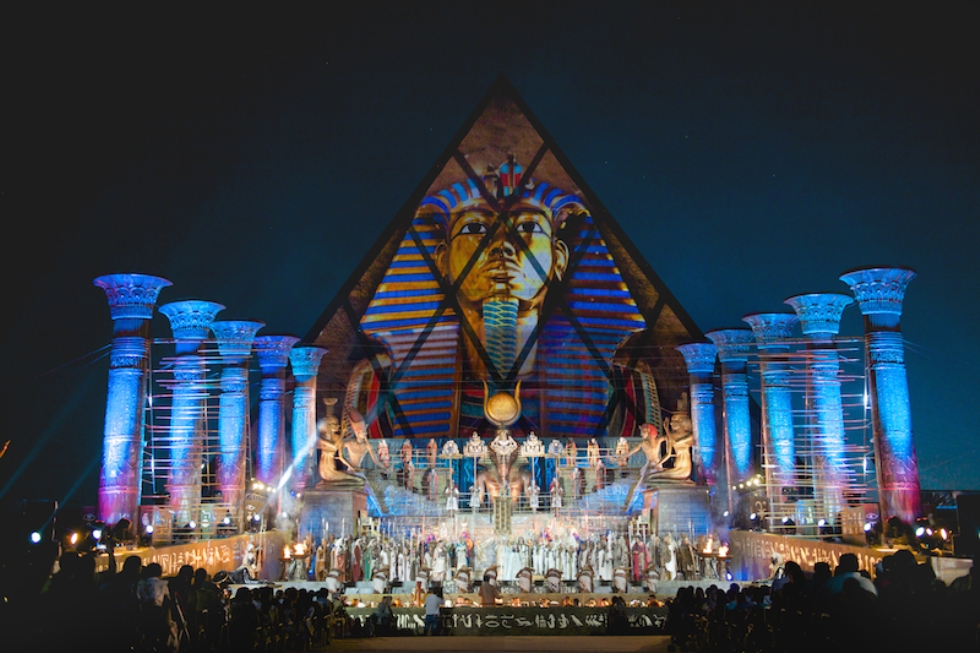 Сцена була влаштована біля підніжжя піраміди Хеопса, але в якості історичних декорацій були використані всі інші архітектурні форми: менші піраміди, Сфінкс.
Техношоу
Основним засобом виразності техношоу є візуальний ефект чи ефекти, створені за допомогою технічних засобів.
Розрізняють:
космічне шоу 
лазерне шоу
піротехнічне шоу 
автомобільне шоу 
авіаційне шоу 
морське шоу
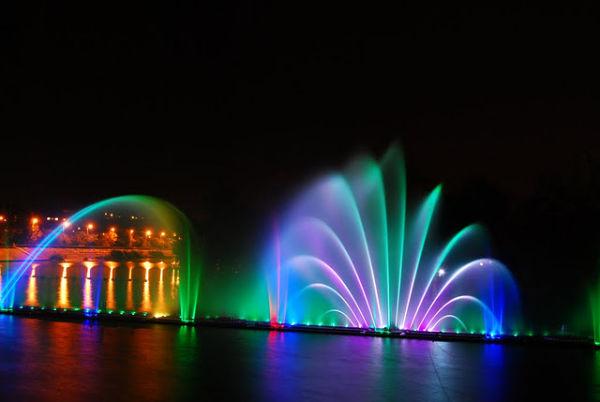 Вінницький фонтан - лазерне шоу
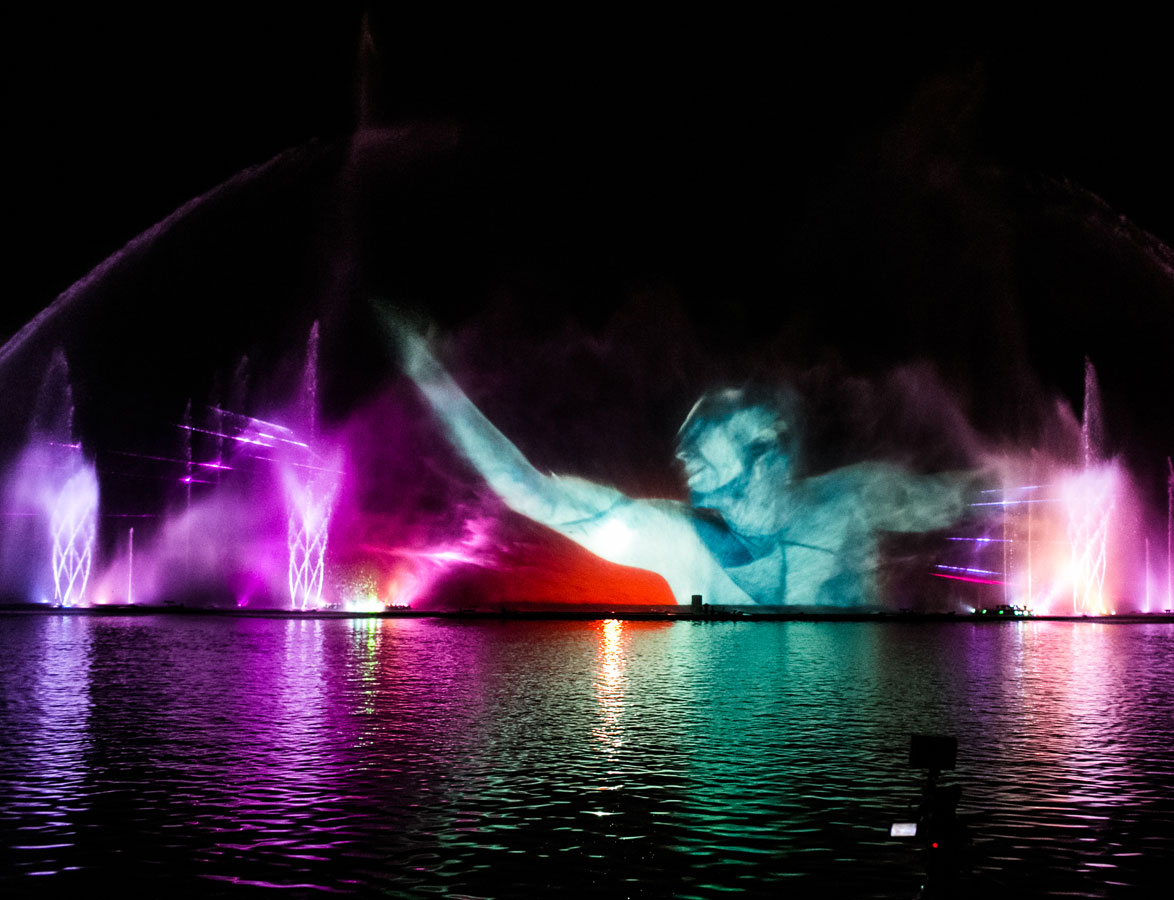 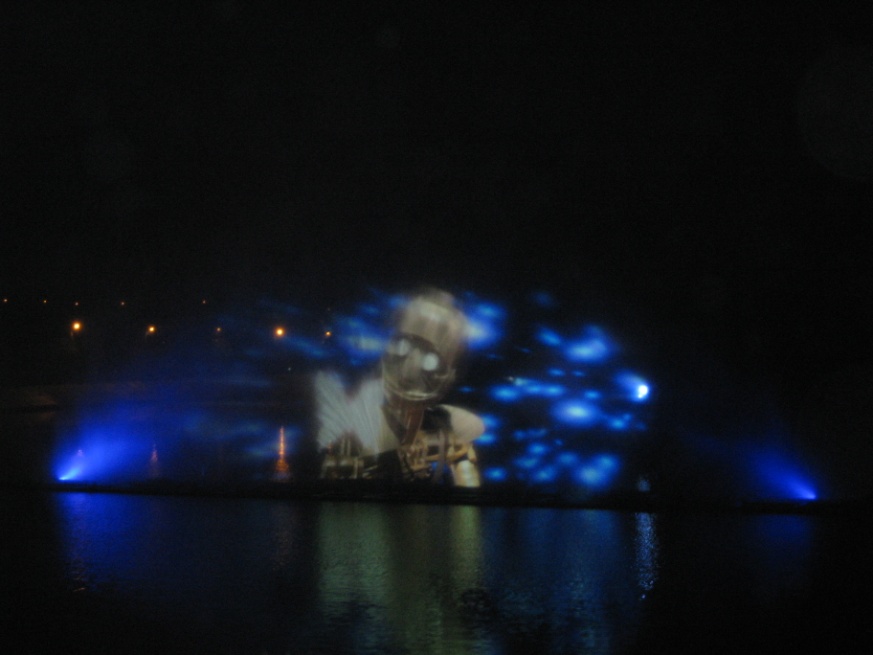 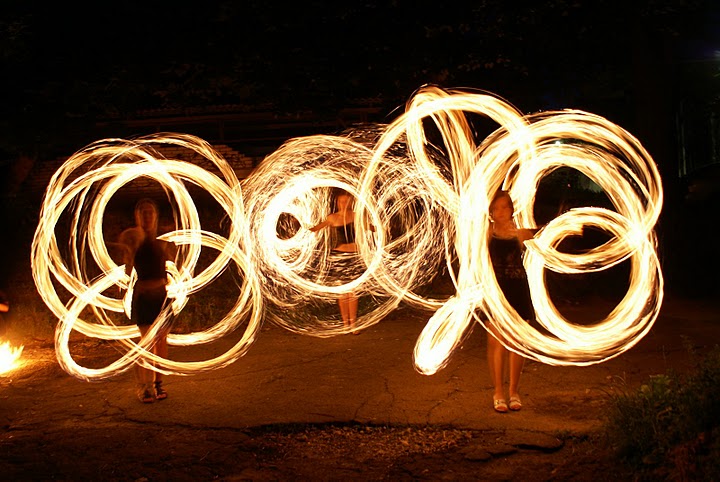 Піротехнічне шоу
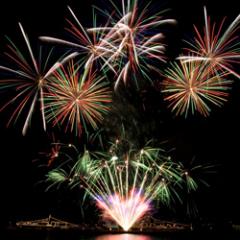 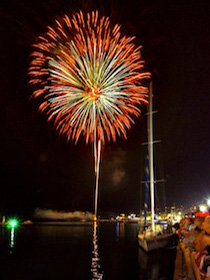 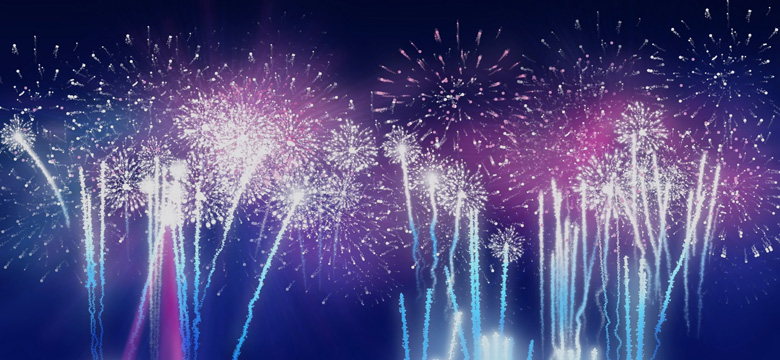 Саме велике автомобільне театрплізоване шоу в світі, 
Top Gear Live
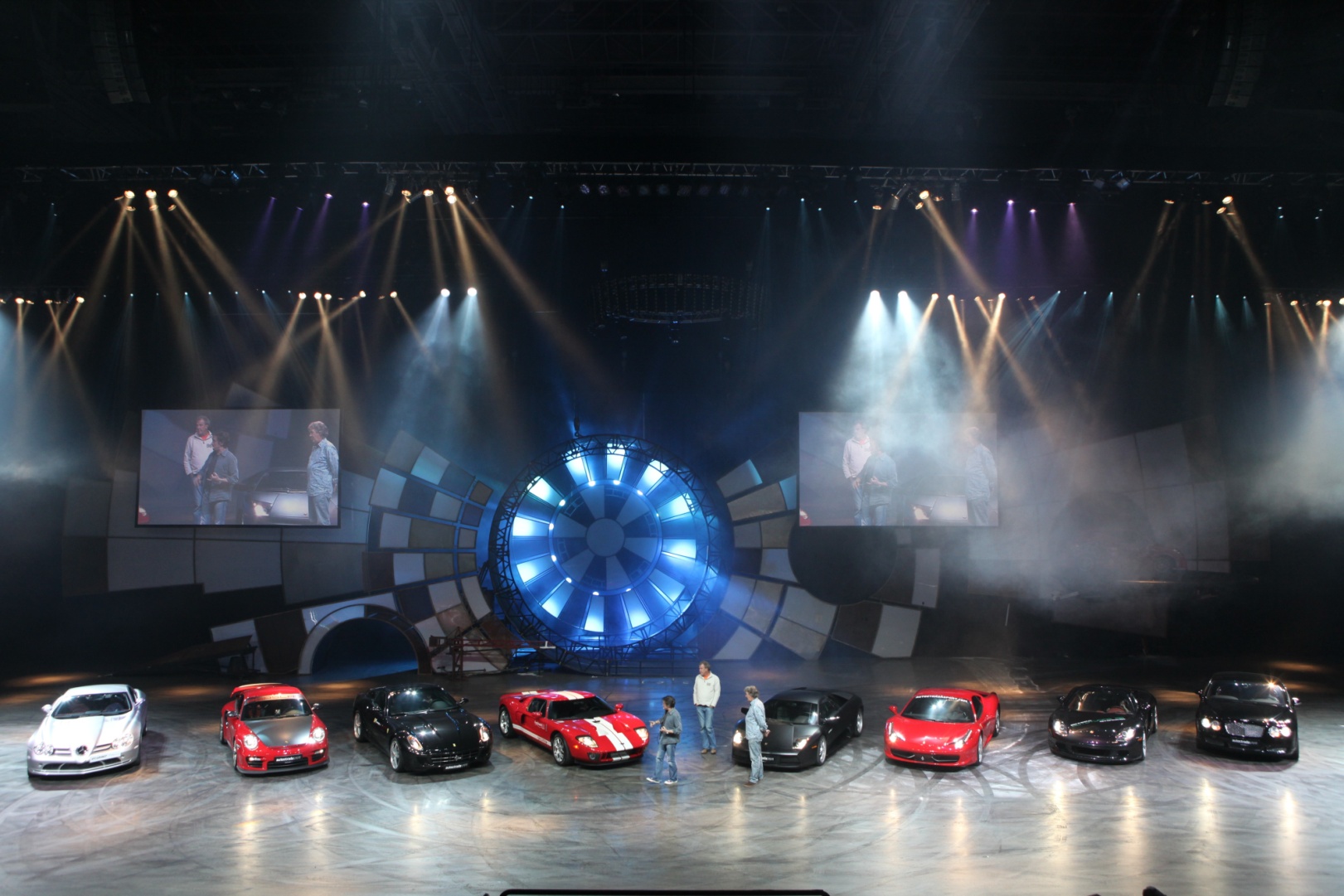 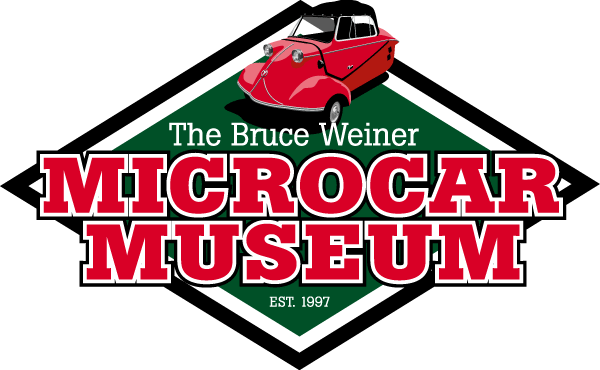 Автомобільне шоу  ліліпутів
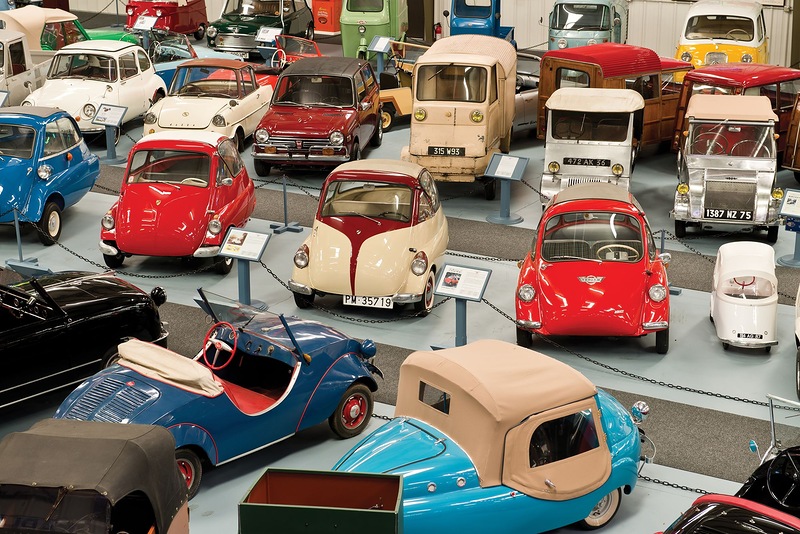 США, Медісон, штат Джорджия
Авіаці́йне шо́у (авіашо́у) (англ. Air show) — показ можливостей управління літаками на спеціально організованому шоу.
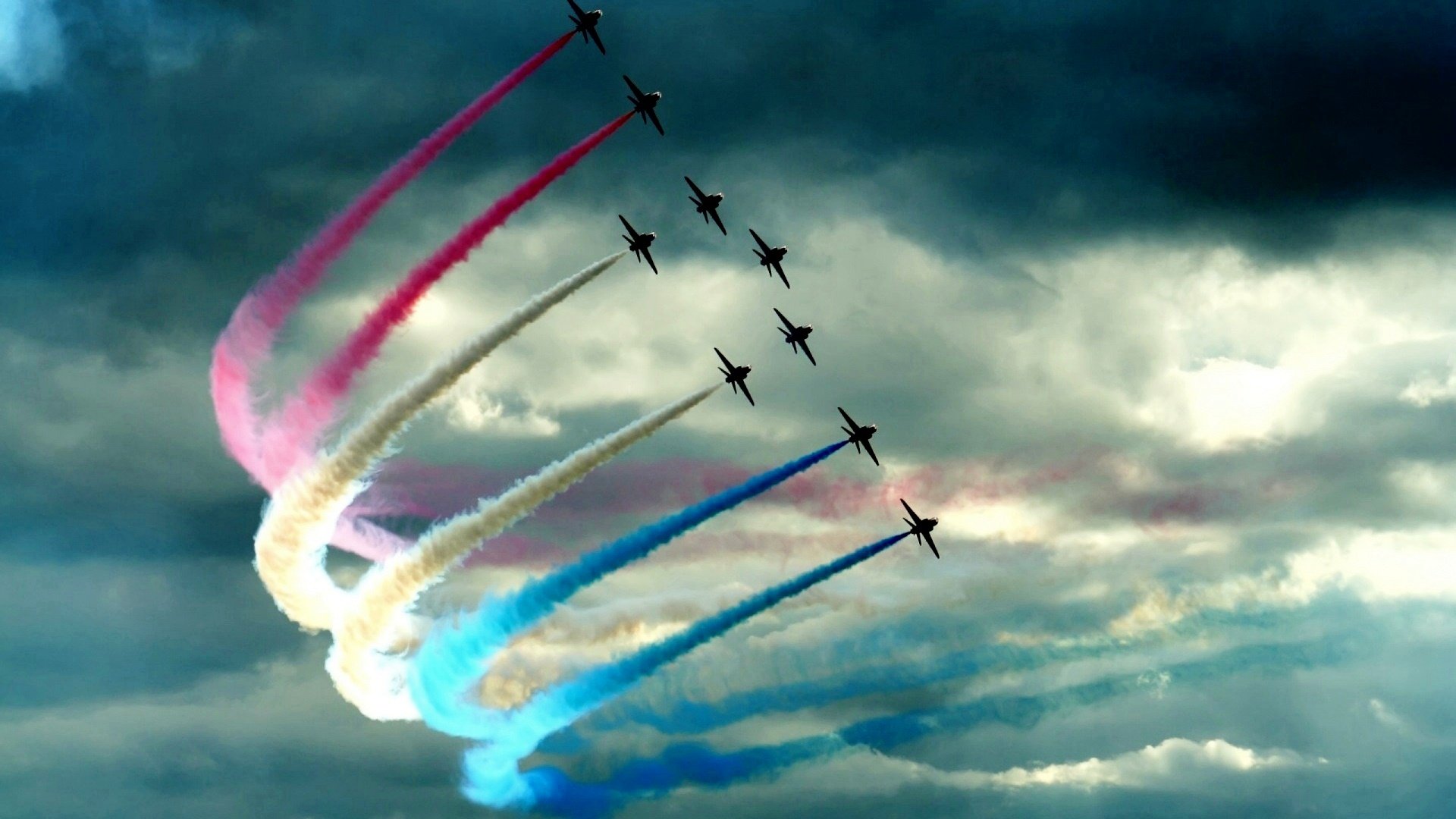 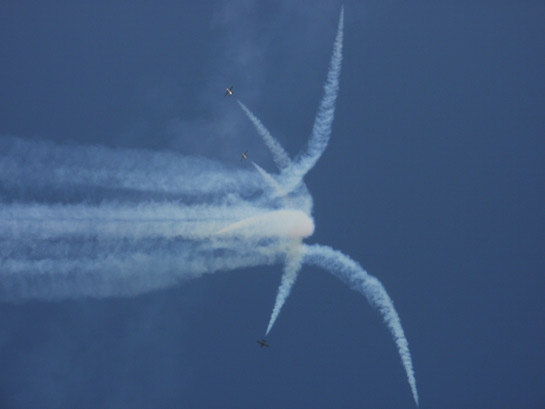 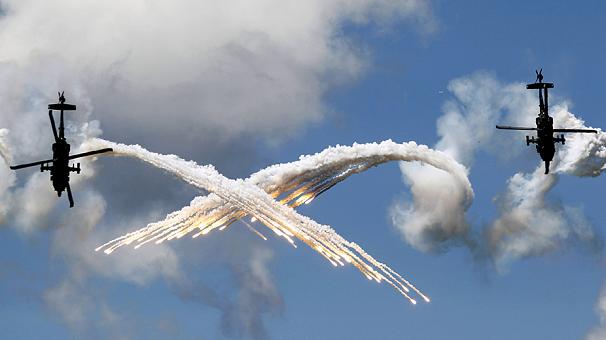 Авіацйне шоу в Колумбії
Основними характеристиками анімаційного шоу є відкритість, лаконізм, мобільність, святковість, оригінальність, різноманітність.

Основні форми анімаційнихьшоу формувалися віками, акумулюючи в собі особливості культур різних епох і народів.
Практика організації анімаційних шоу передбачає наявність у них специфічних відмінних рис - у залежності від місця їх проведення, особливостей сценічного майданчику і технічних засобів забезпечення.
[Speaker Notes: При підготовці анімаційного шоу треба врахувати можливість технічного забезпечення заходу. Техніка звукопідсилення, звукозапису, відеопроекції, різноманітна світлова апаратура дозволяють значно підсилити емоційний вплив на глядача.
Щоб уникнути неякісного виконання, шеф-аніматору слід підбирати на ключові ролі тих виконавців, які мають відповідні здібності.]
В умовах туристично-рекреаційного закладу переважно практикуються анімаційні сценічні шоу, основним засобом виразності яких є театралізація.
Поняття театралізації в анімаційних сценічних шоу
Театралізація – це введення в анімаційну програму сюжетної лінії, побудованої на конфлікті певних сил або героїв, які уособлюють ці сили.

Але найчастіше прийом театралізації використовується в естрадних шоу, що демонструються в тих рекреаційних закладах, де працюють команди аніматорів.  Вони можуть мати форму: 
кабаре, 
вар'єте, 
мюзик-холлу, 
кафешантану, 
ревю, 
вистави, 
«капусника».
Різновиди сцени при розробці шоу-програм
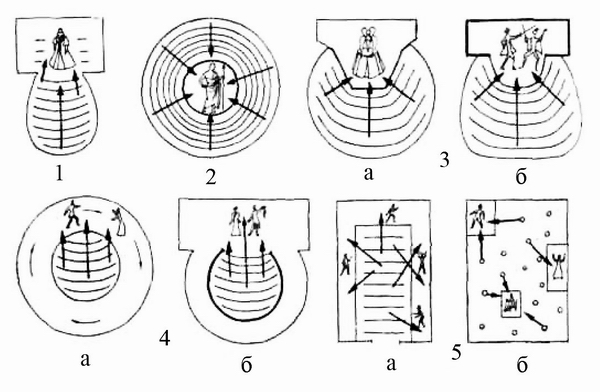 1 — сцена-коробка; 2 — сцена-арена; 3 — просторова сцена
(а — открытая площадка, б — открытая площадка со сценой-коробкой)
1. Сцена-коробка – найрозповсюдженіший нині тип сцени, що з усіх боків оточується стінами і дахом. У стіні, що відділяє сцену від глядацького залу, робиться великий виріз. Він називається порталом сцени. Переважна більшість сучасних театрів і концертних залів облаштована такими сценами.
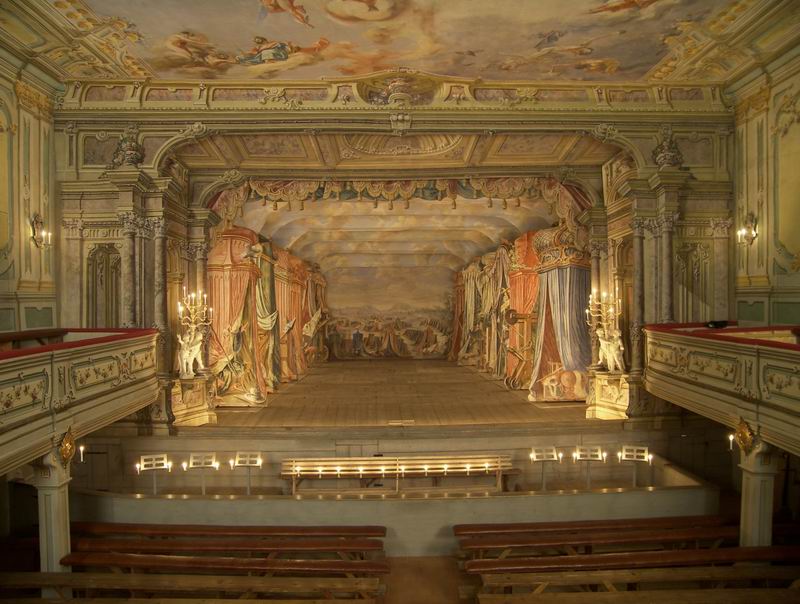 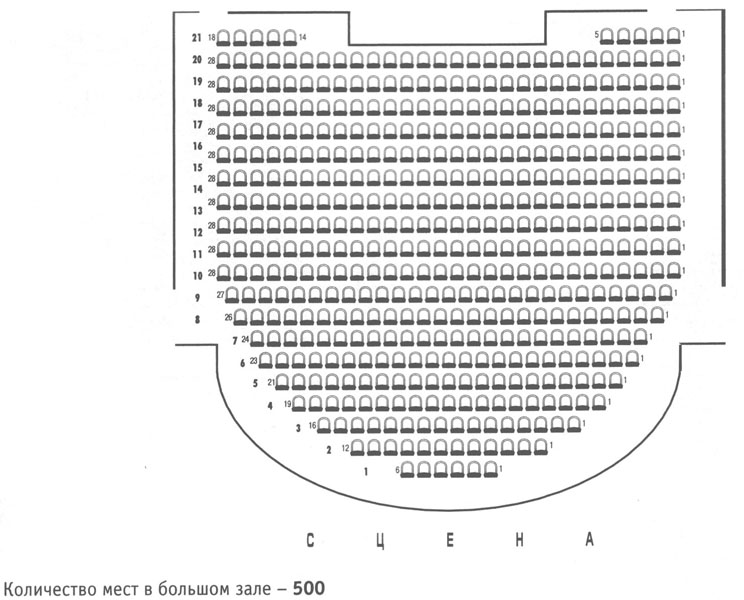 Театр Чешський Крумлов, Чехія
2. Сцена-арена – найдавніший тип сцени, що являє собою майданчик у формі кола чи напівкола. Цей вид сцени з'явився у Давній Греції під час святкувань Великих або Малих Діонісій у вигляді природного амфітеатру. Сучасний варіант такої сцени – арена цирку.
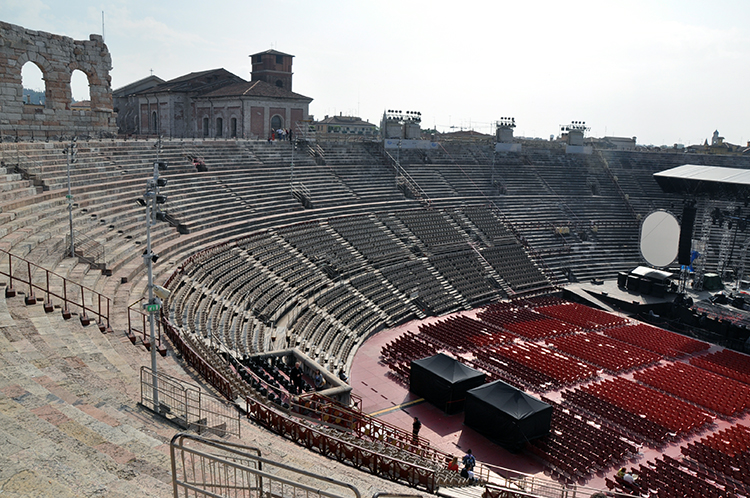 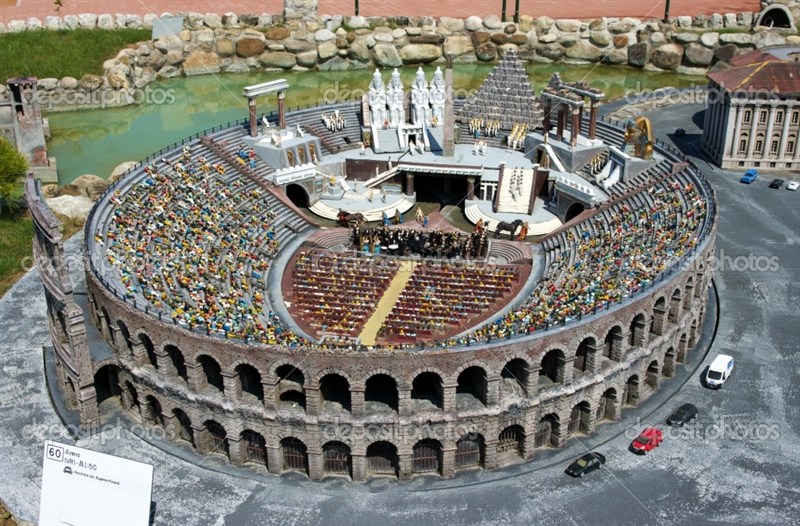 Сцена-арена Верони
Сцена-арена театра Таорміна, Італія
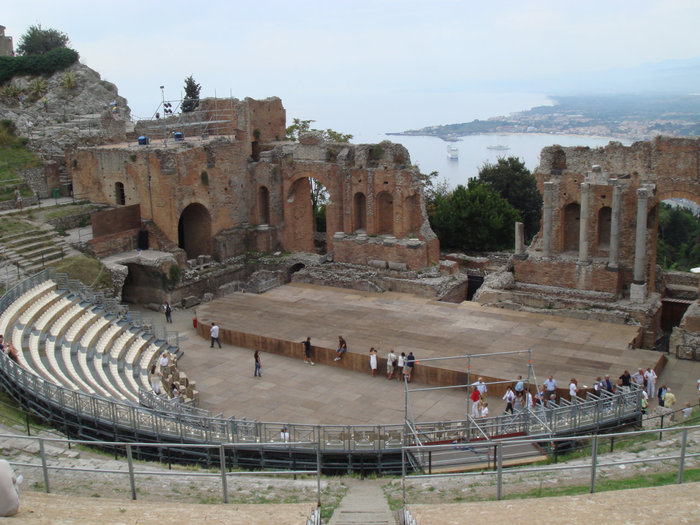 3. Просторова сцена – сцена просто неба. Як правило, вона має форму прямокутника і розташовується на території рекреаційного закладу, парку, замку, фортеці (наприклад, сцена Кам'янець-Подільської фортеці). Такі сцени можуть бути як стаціонарними (головна сцена "Артеку"), так і тимчасовими (сцена фестивалю "Таврійські ігри"). Прообразом просторової сцени стали імпровізовані підмостки середньовічних жонглерів, які мандрували у спеціально збудованих фургонах. Фургон влаштовувався таким чином, щоб, при потребі, одна його стіна, після того, як її поставлять паралельно землі, слугувала сценою.
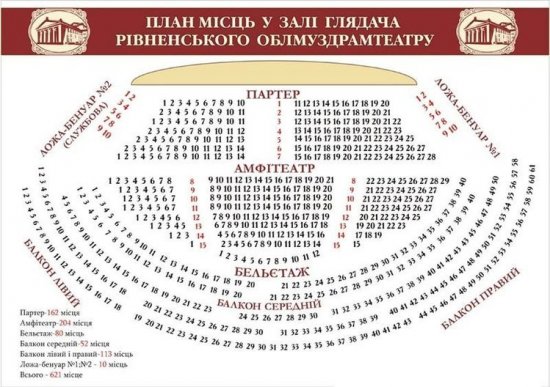 Сцена-подіум
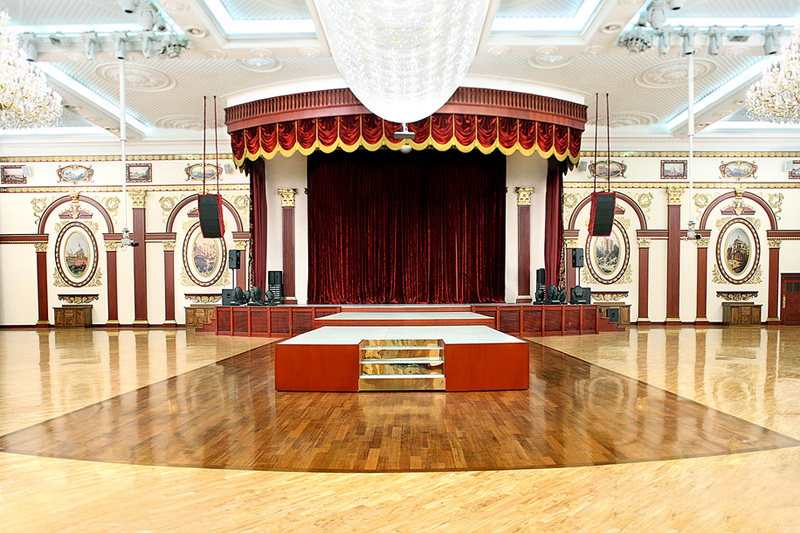 кафешантани, кафконси, кафе-театри, мюзік-холи, кабаре, вар'єте, фольклорні шоу країн світу
Характеристика різних видів шоу
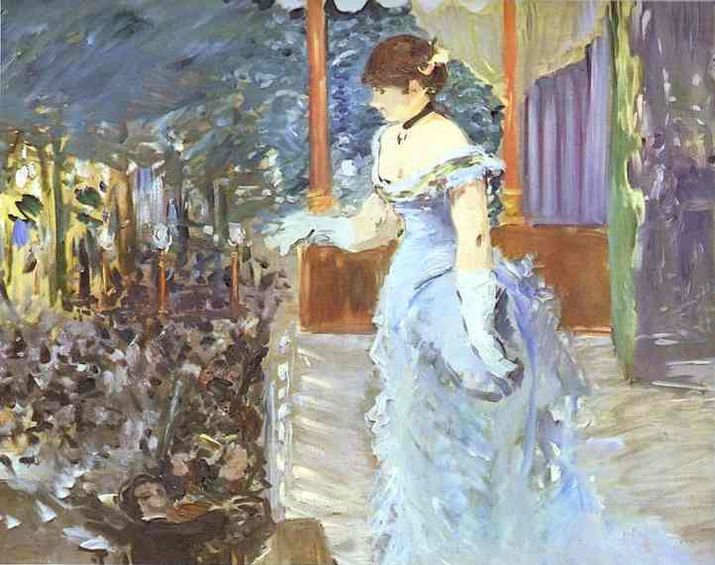 Кафешантани – це невеликі кафе, де з метою залучення більшої кількості клієнтів влаштовувались концерти шансоньє (сhanson – пісня) – авторів і виконавців своїх пісень.
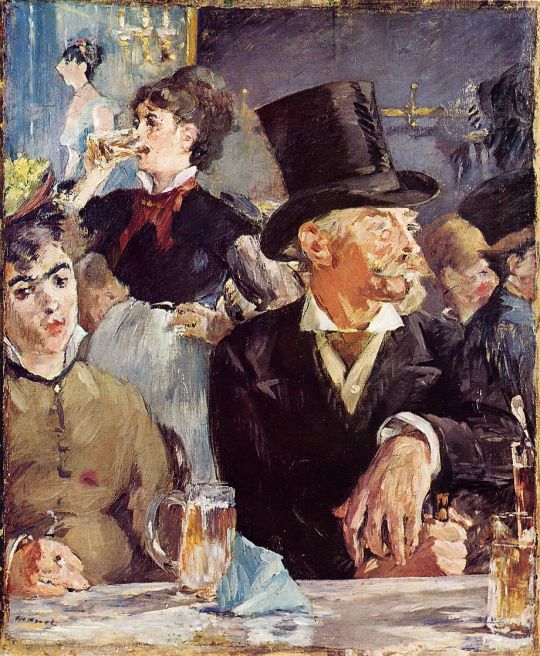 Певица в кафешантан 1879г Rouart collection, Paris, France
Кафешантан, Мане
З середини ХІХ ст. дрібні кафешантани почали витіснятись більш масштабними видовищними закладами – кафконсами. Тут покращились умови для концертування, значно збільшився його обсяг, підвищилась і платня за вхід.
Розважальні програми, що пропонувались у цих закладах називались кафе-концертами.
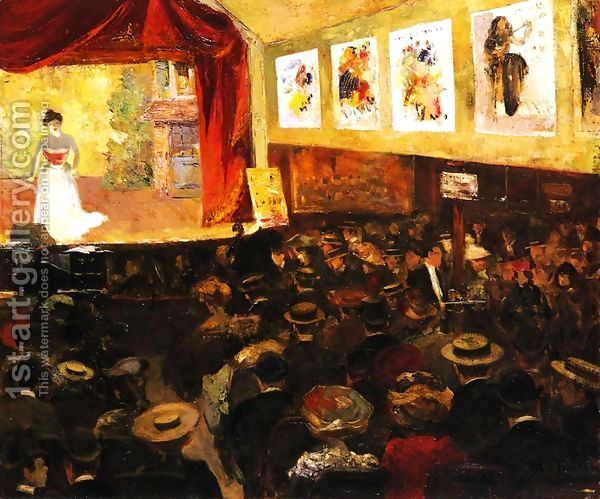 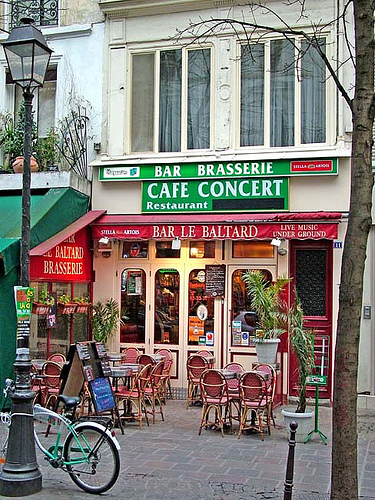 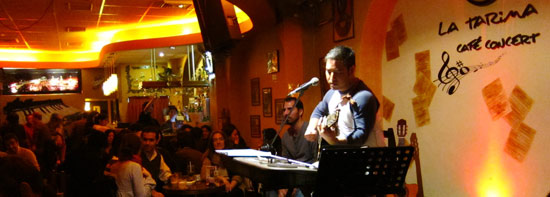 Еволюція кафе-концертів у Франції і поява у 30-40-х рр. ХІХ ст. концертних програм у великих залах ресторанів при готелях в Англії породили нове, більше масштабне театралізоване видовище – мюзик-холл.
Першим мюзик-холлом вважається заснований у 1832 р. "Стар-мюзик-холл" у місті Болтон. 
Бізнесмен Шарль Мортон (1819-1904), засновника декількох лондонських мюзик-холлів: "Кентерберійський пагорб", "Харчевня кабана", "Альгамбра", "Палас-театр« запропонував своєрідну концепцію ресторанного шоу, коли будувались великі зали
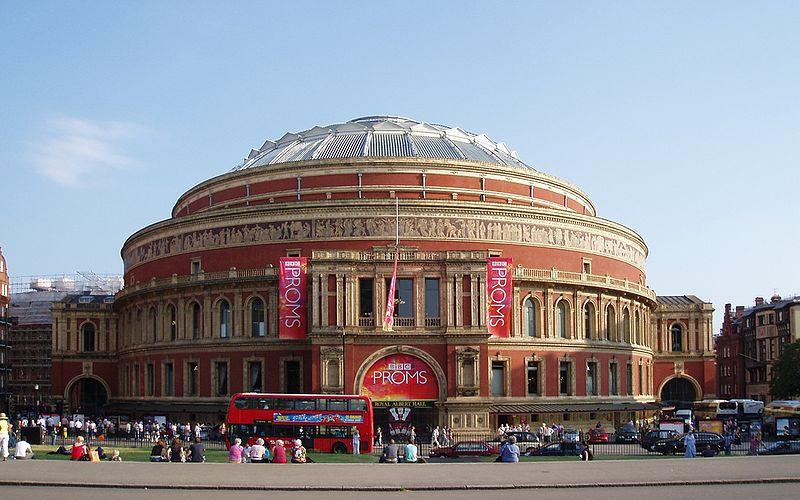 Лондонський королівський Альберт-Холл
Мюзик-холл – музичний зал при постоялих дворах і готелях Англії. Мандрівники, що зупинялись у готелях, отримували розваги разом з вечерею, зрозуміло, за більш високу платню.
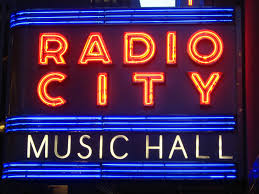 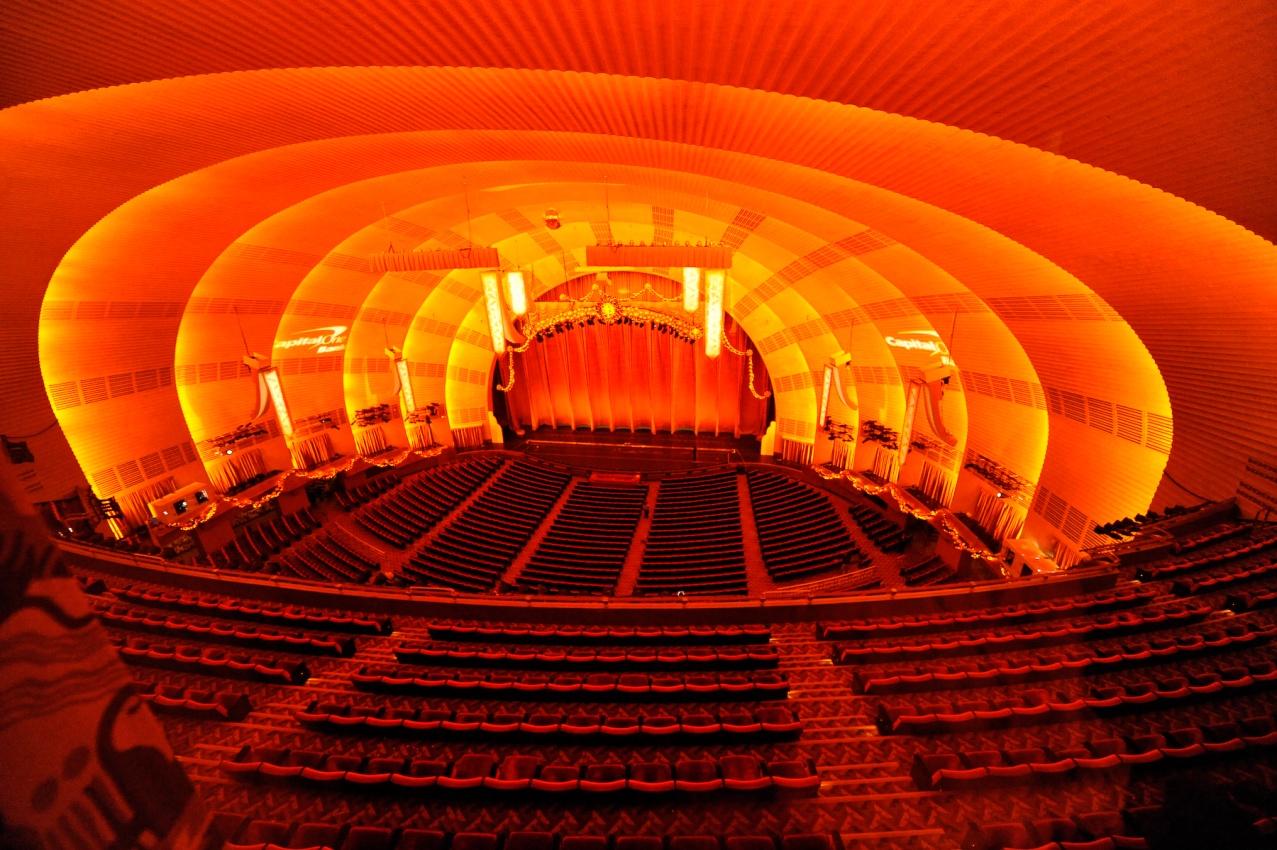 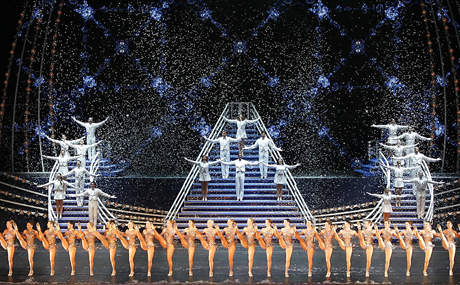 Radio City Music Hall, New York City
Вистава-ревю
Ревю́ (від фр. Revue — огляд) — одна з різновидів музичного театру (у 70-80-х рр. ХІХ ст. ).
Найпопулярнішим не лише серед заможних мешканців Парижу, а й серед його гостей у кінці ХІХ ст. став мюзик-холл «Фолі-Бержер»
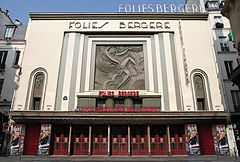 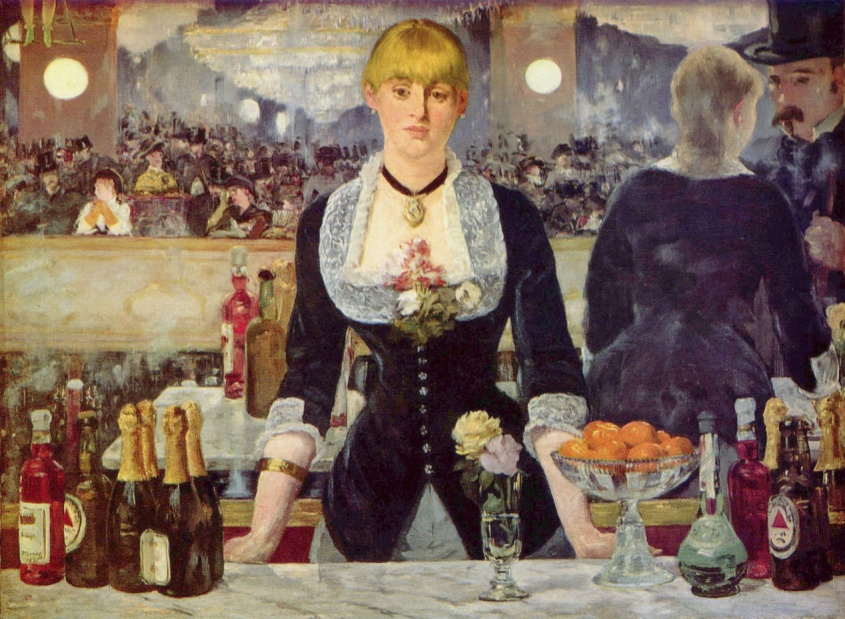 «Фолі-Бержер» (фр. Folies Bergère) - знамените вар’єте та кабаре в Парижі.
Бар «Фолі-Бержер» —Едуара Мане
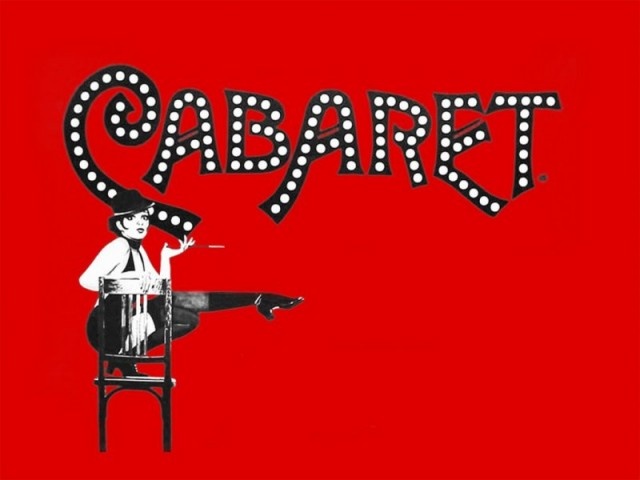 Натепер найрозповсюдженішими формами шоу є кабаре, вар'єте, меншою мірою – кафе-театр.
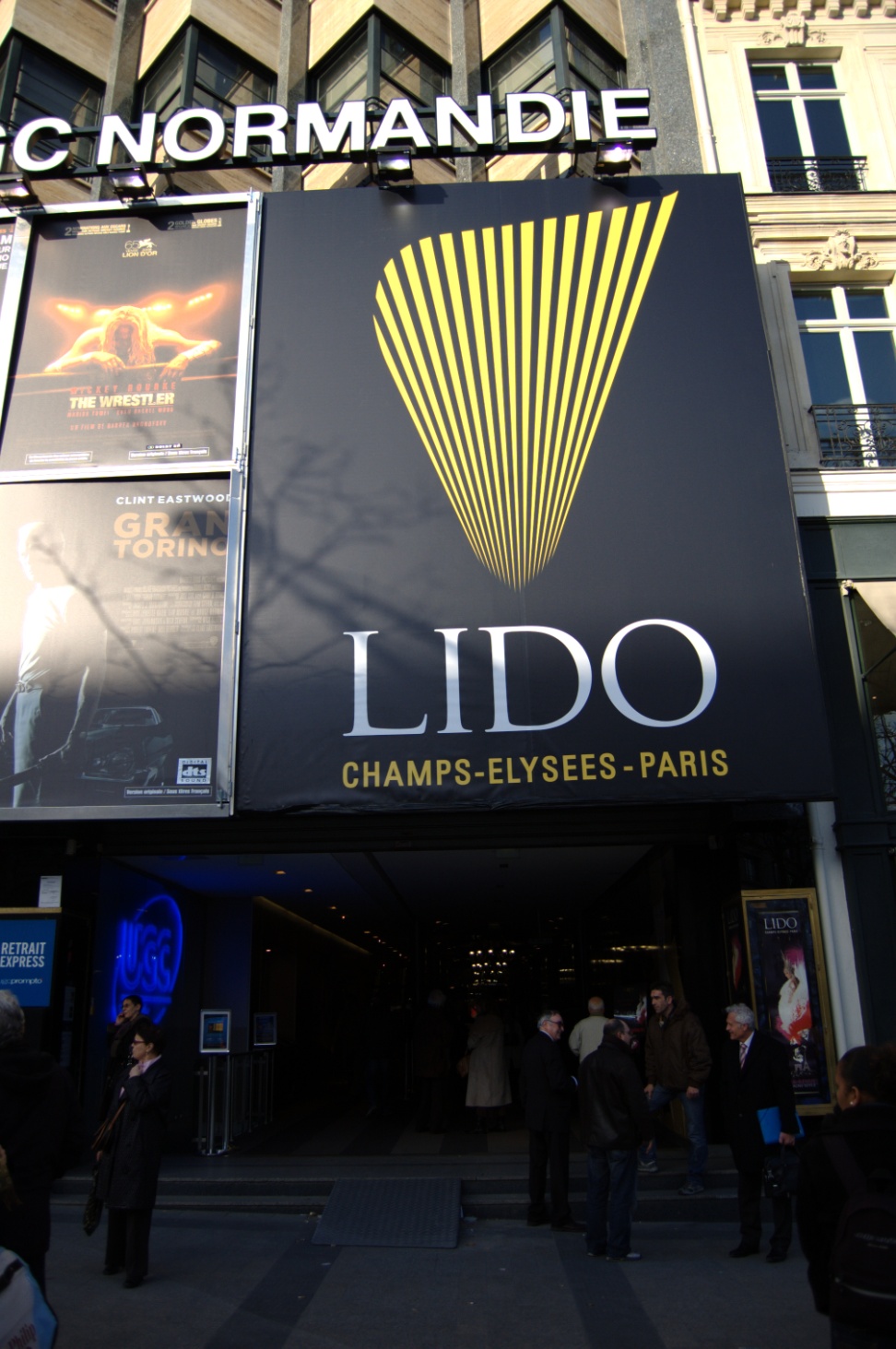 Кабаре
Кабаре як новий на той час вид шоу з'явилося у 1881 р. Тоді виступи в цьому кабаре мали крім видовищної ще й інтелектуальну спрямованість. Там влаштовувались дискусії, полеміка, виступали артисти різних жанрів (пародія, гумор, сатира), співали шансоньє.
Виступи в кабаре треба було не лише дивитись, але й слухати, тому більшість з них відмовились від пропозиції харчування під час виступу.
Кабаре «Лідо» у Парижі
Вар'єте «Мулен Руж», Париж
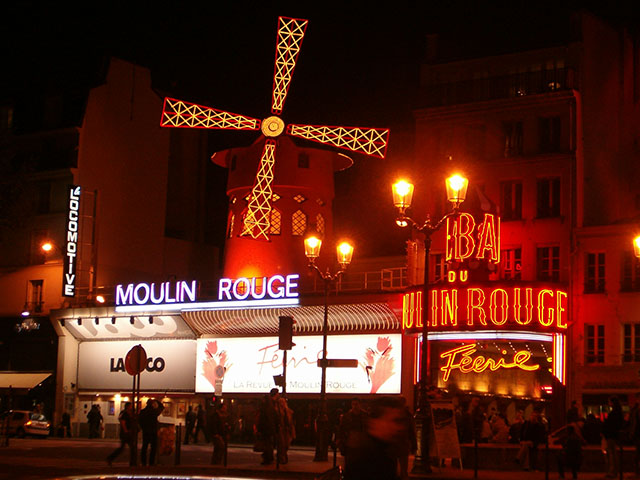 Фольклорні шоу
У багатьох країнах світу туристам пропонуються фольклорні шоу: 
в Океанії і Африці – шоу аборигенів, 
в арабському світі – чоловічі танцювальні шоу; 
у Південній Америці – латиноамериканські шоу ;
ірландське шоу Майка Флетлі "Riverdance", 
« Lord Of TheDance», що базується на народному 
танцювальному фольклорі.
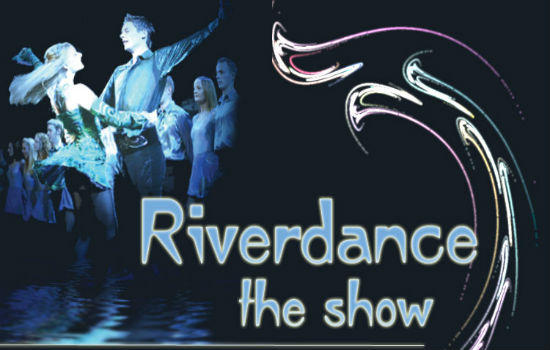 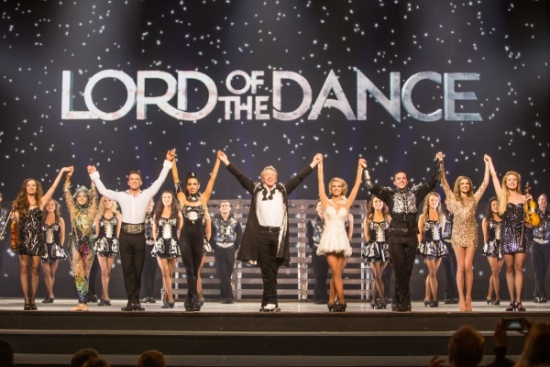 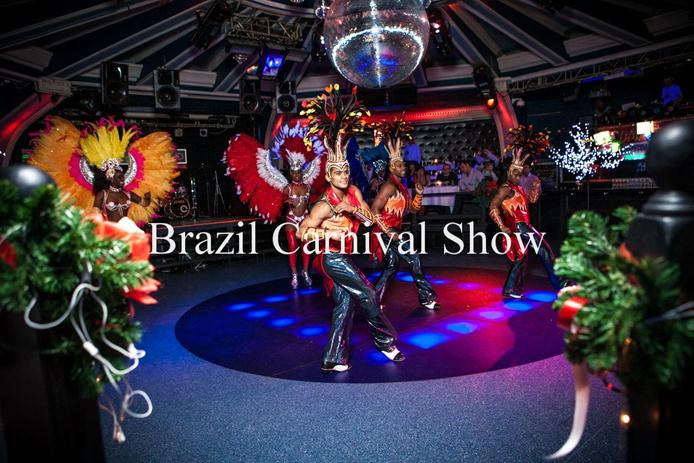 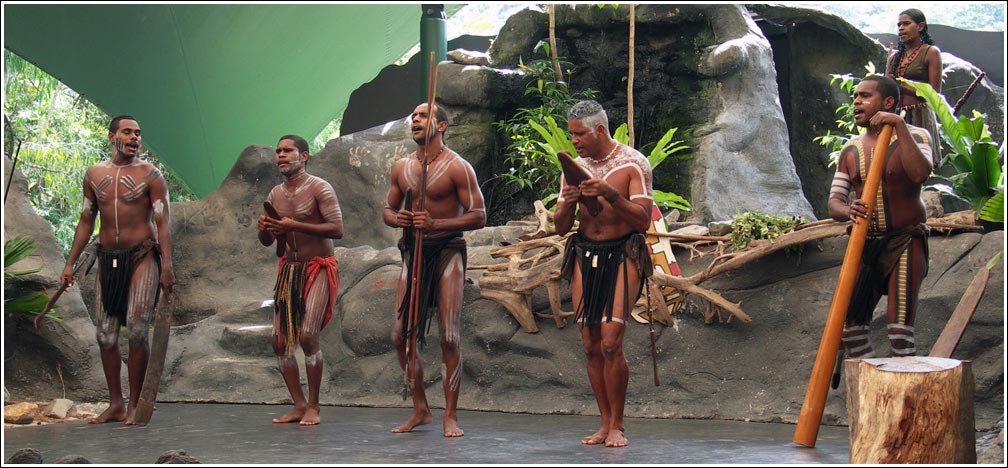